面積
博士 (二)
你知不知道這些圖形的面積是如何計算的？
溫習
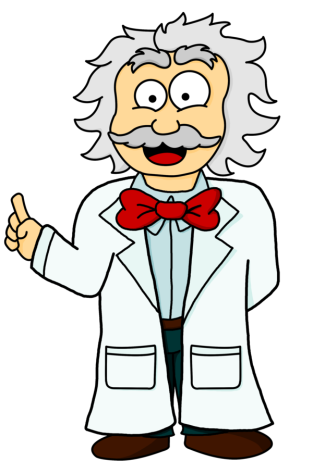 同學們，讓我們先重溫各面積公式。
平行四邊形
高
高
三角形
底
底
「面積  底  高」
「面積  底  高  2」
溫習
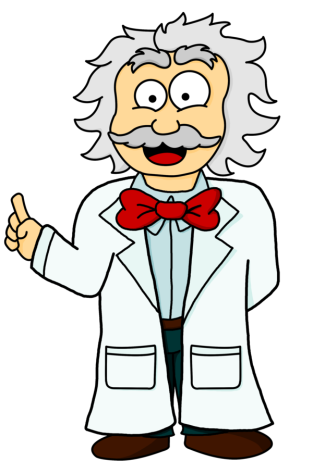 上底
梯形
高
下底
「面積 （上底 + 下底） 高  2」
多邊形
6 cm
這是其中一種多邊形。同學們要找出它的面積可運用兩種技巧：
(i)  分割法
(ii) 填補法
8 cm
4 cm
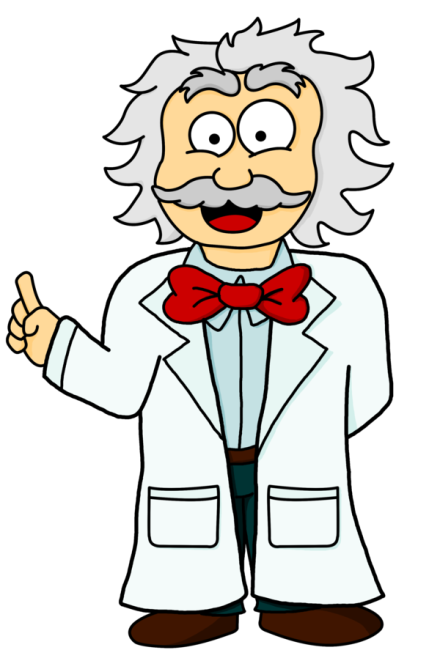 10 cm
分割法
6 cm
分割法就是把多邊形分割成我們能計算的面積的形狀。
如左圖便可分割成長方形及梯形。
8 cm
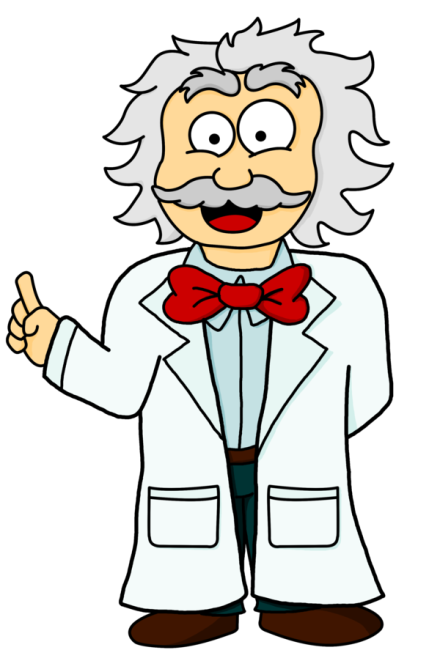 4 cm
10 cm
分割法
6 cm
6 cm
同學們先要找出計算長方形及梯形面積所需的各邊長……
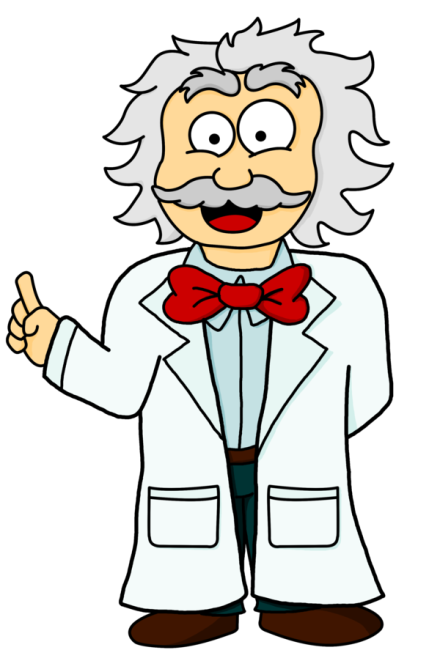 8 cm
8 cm
4 cm
4 cm
10 cm
10 cm – 6 cm
分割法
再計算各部分面積。
6 cm
長方形面積：
8 cm × 6 cm
= 48 cm2
梯形面積：
(4 cm + 8 cm) × 4 cm ÷ 2
= 24 cm2
8 cm
8 cm
4 cm
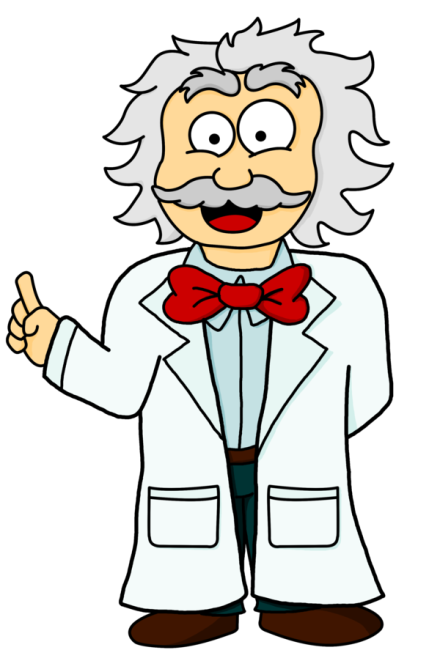 4 cm
分割法
於是，整個多邊形的面積便是
6 cm
48 cm2 + 24 cm2
= 72 cm2
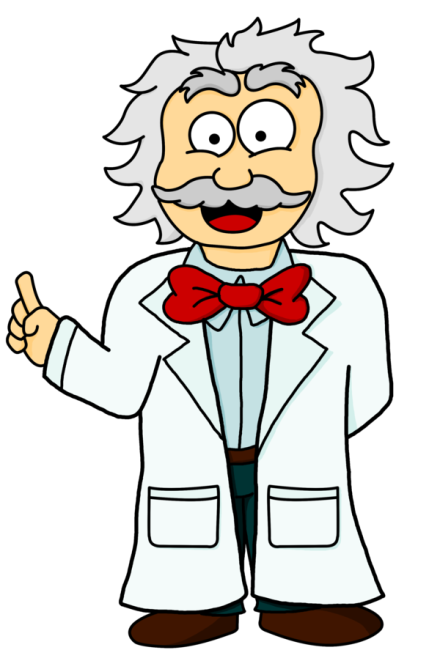 8 cm
8 cm
4 cm
6 cm
4 cm
10 cm
分割法
同學們可試試找出這個多邊形的面積。
2 cm
答案：
三角形面積：
(2cm + 3cm + 2cm) × 2cm ÷ 2
= 7 cm2
長方形面積：
3cm × 6cm
= 18 cm2
於是，整個多邊形的面積便是
7 cm2 + 18 cm2
= 25 cm2
2 cm
2 cm
6 cm
3 cm
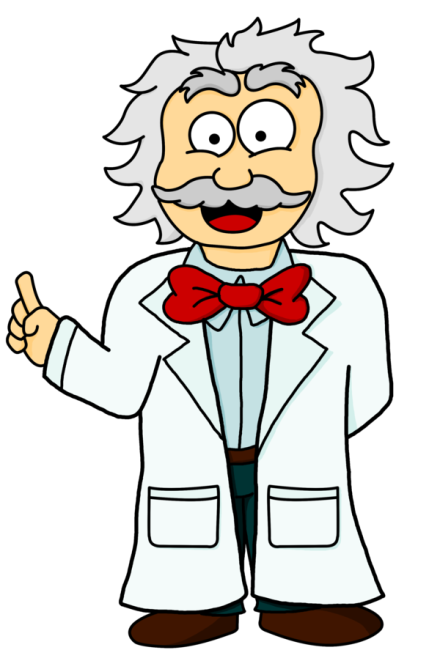 填補法
填補法就是把多邊形看為大小形狀之差，而所有形狀的面積都是能計算的。
6 cm
如左圖便可看為長方形與三角形之差。
8 cm
4 cm
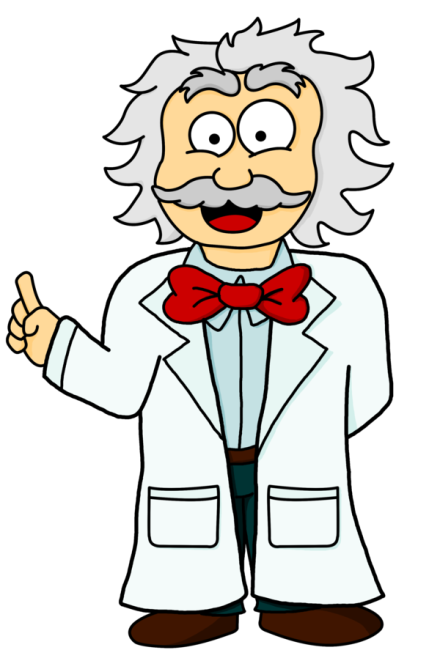 10 cm
填補法
6 cm
4 cm
同學們先要找出計算長方形及三角形面積所需的各邊長……
4 cm
8 cm
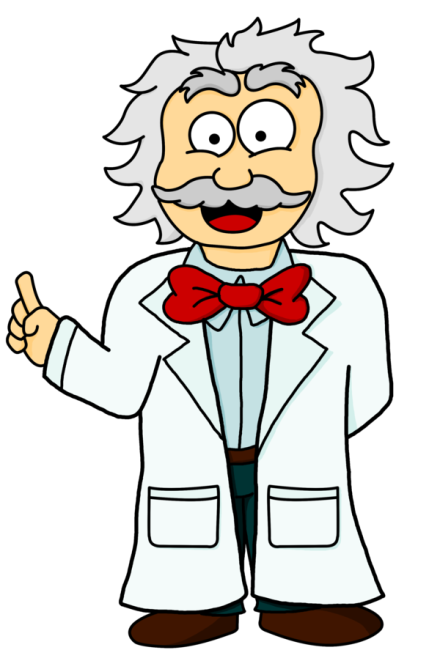 4 cm
10 cm
填補法
再計算各部分面積。
4 cm
長方形面積：
8 cm × 10 cm
= 80 cm2
4 cm
三角形面積：
4 cm × 4 cm ÷ 2
= 8 cm2
8 cm
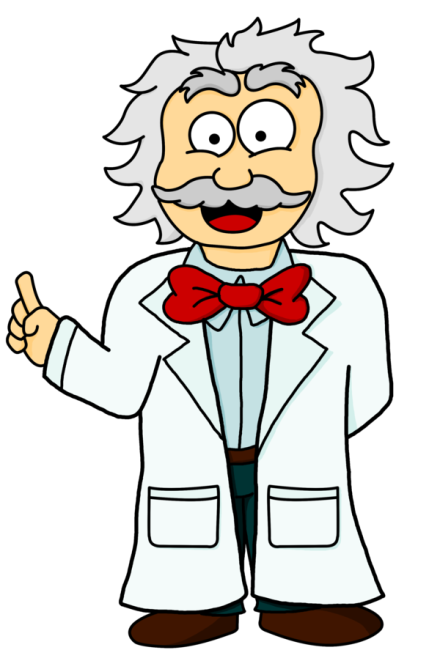 10 cm
填補法
於是，整個多邊形的面積便是
6 cm
80 cm2 – 8 cm2
= 72 cm2
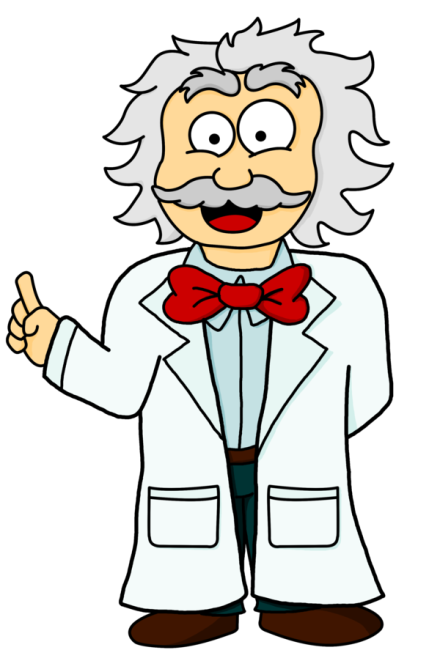 8 cm
4 cm
10 cm
填補法
同學們可試試找出這個多邊形的面積。
5 cm
5 cm
5 cm
答案：
長方形面積：
(5cm + 5cm + 5cm) × 14cm
= 210 cm2
三角形面積：
5cm × 8cm ÷ 2
= 20 cm2
於是，整個多邊形的面積便是
210 cm2 – 20 cm2 – 20 cm2 
= 170 cm2
8 cm
14 cm
8 cm
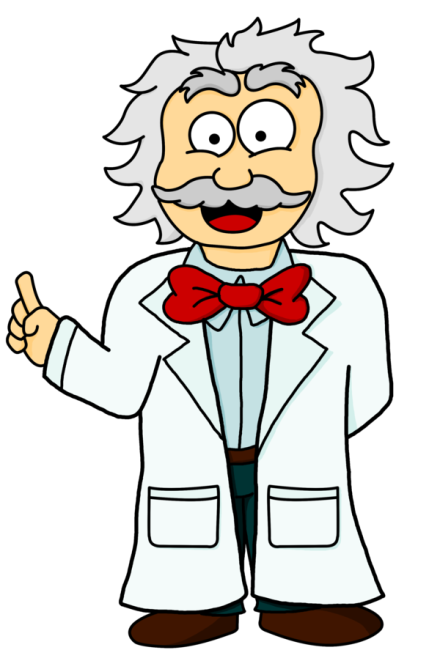 5 cm
5 cm
5 cm
總結
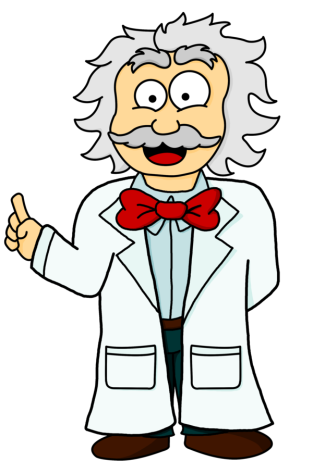 同學們，你們都學懂如何找出多邊形的面積了。恭喜！恭喜！